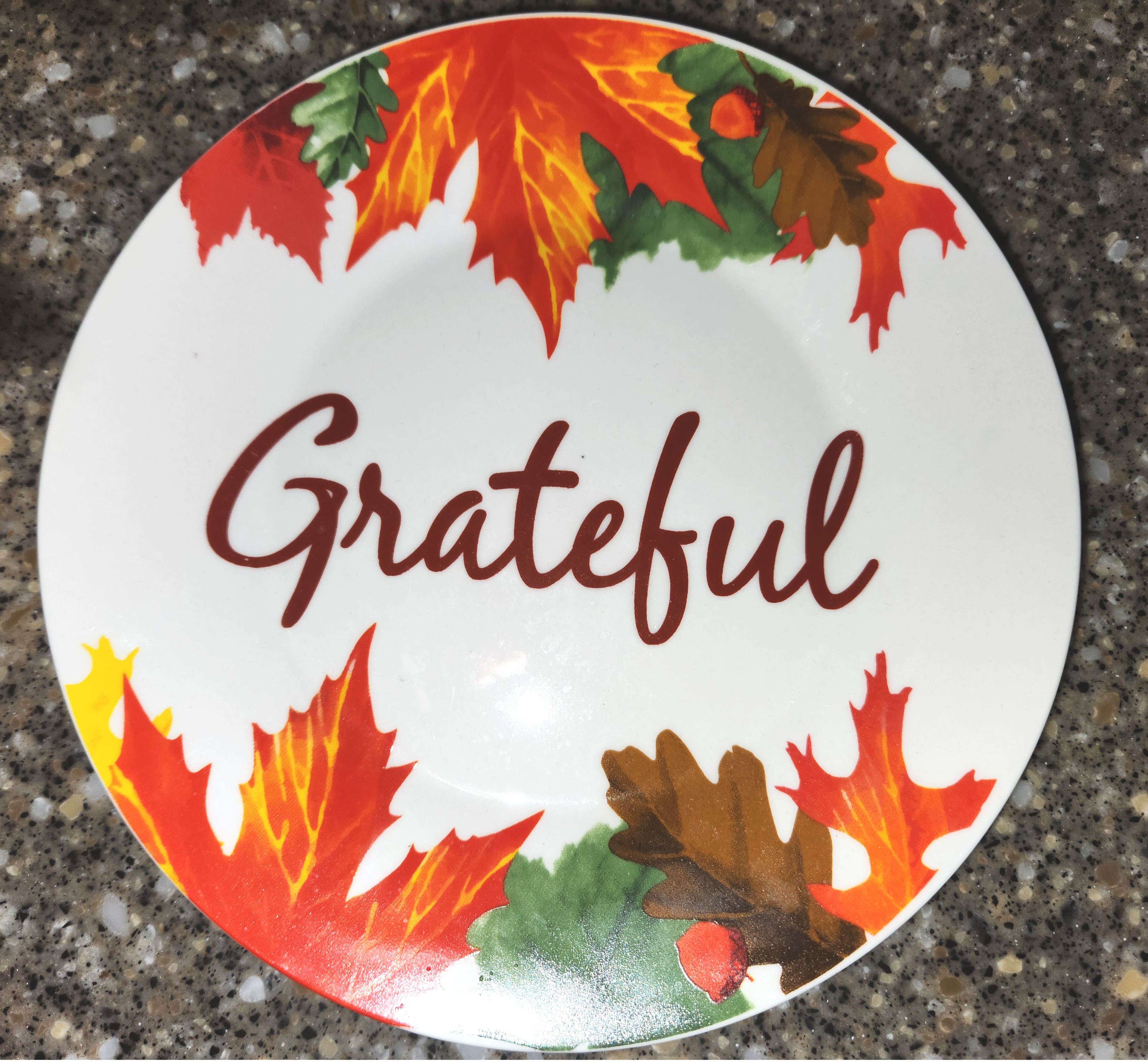 INTRODUCTION
Study of Colossians 1:11b-14

THANKSGIVING
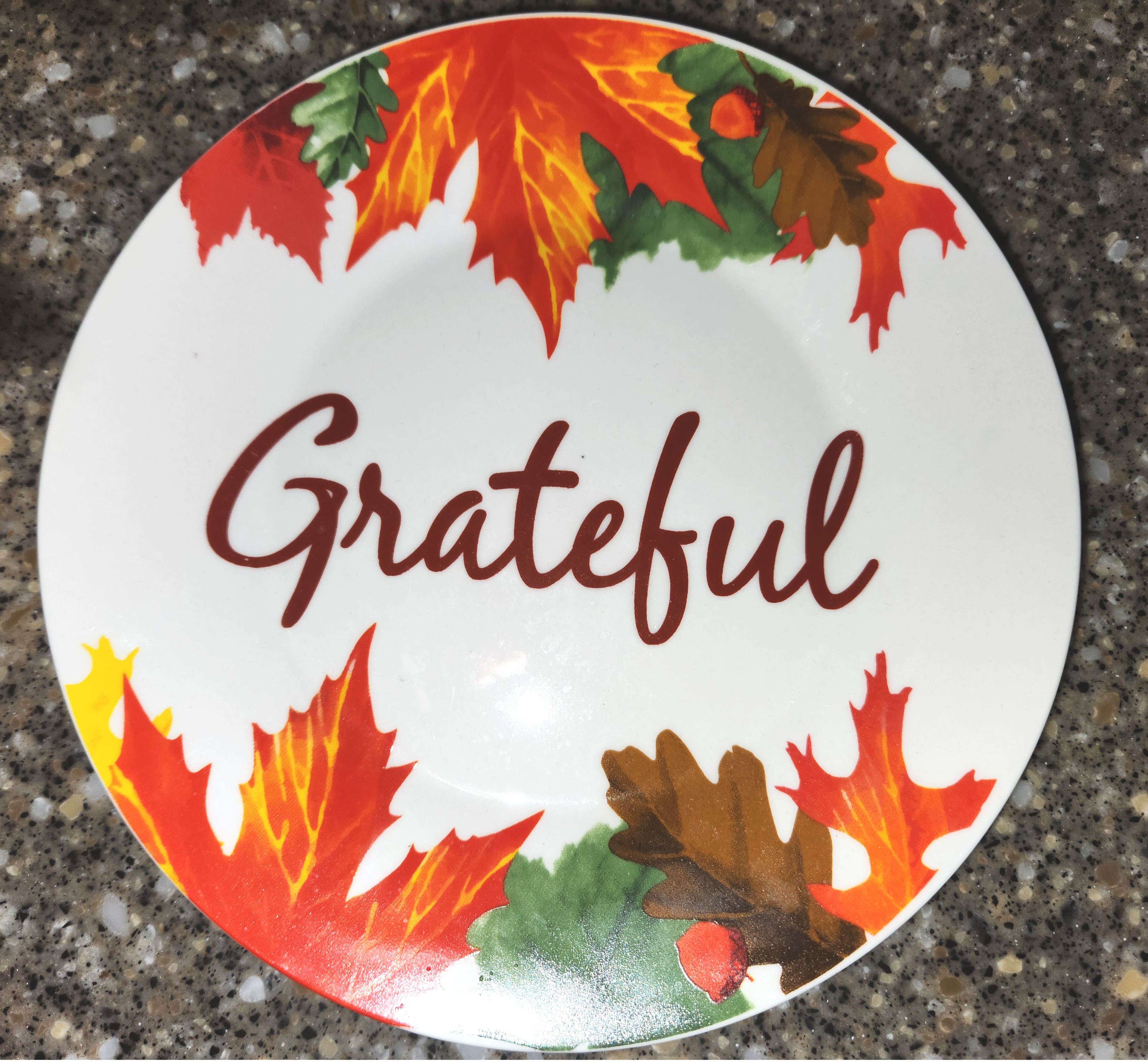 CONTEXT
2nd sentence in letter: 1:9-20.

1:11b-14 is a participial phrase.

The participle 
εὐχαριστοῦντες 
is fourth marker of a worthy walk.
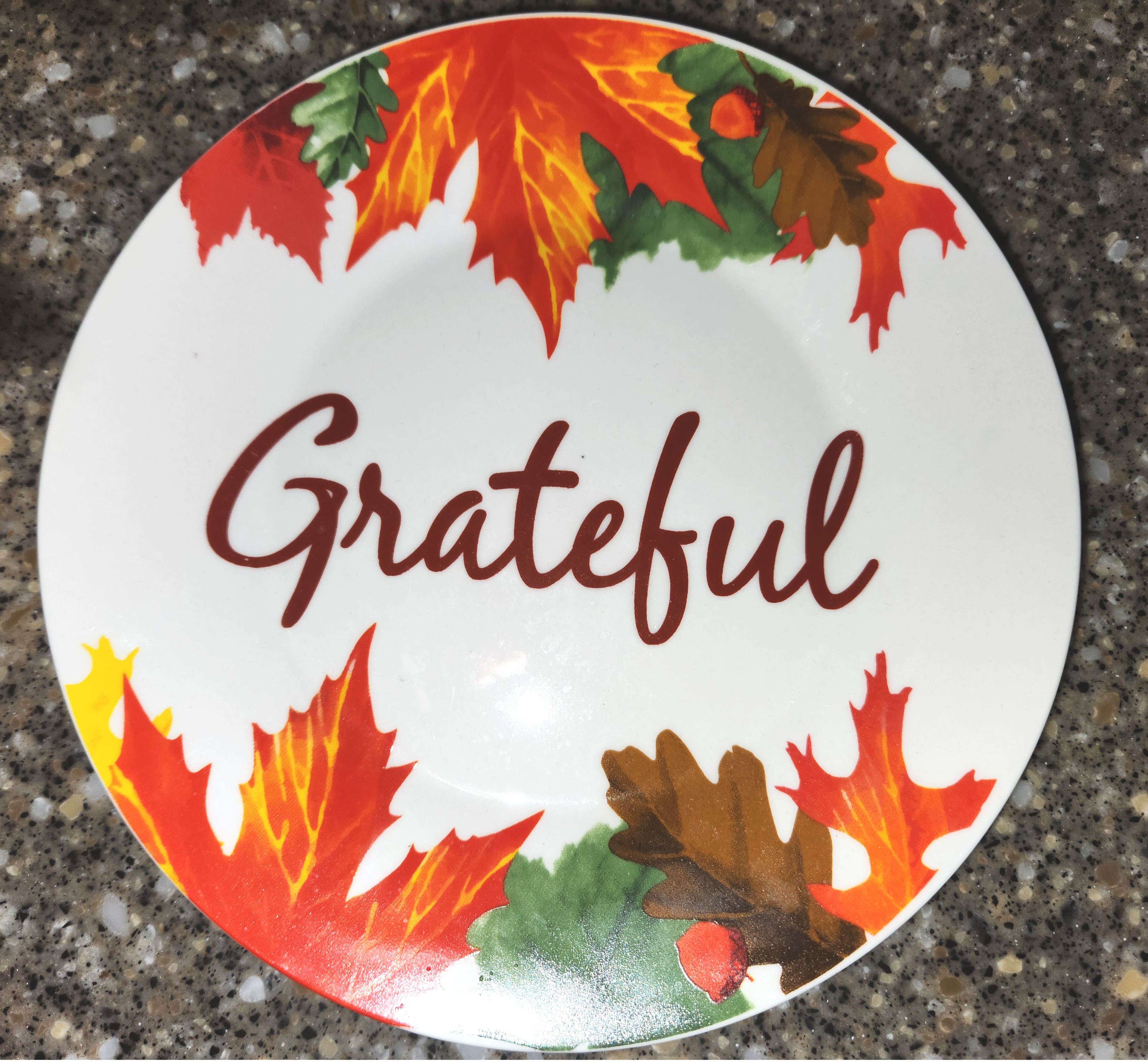 Grammatical Structure
Block Diagram:

      with joy
Giving thanks to the Father
 /-----------------------------|
Who qualified  you…
 Who rescued us…
  Who placed us…
  In whom we have redemption
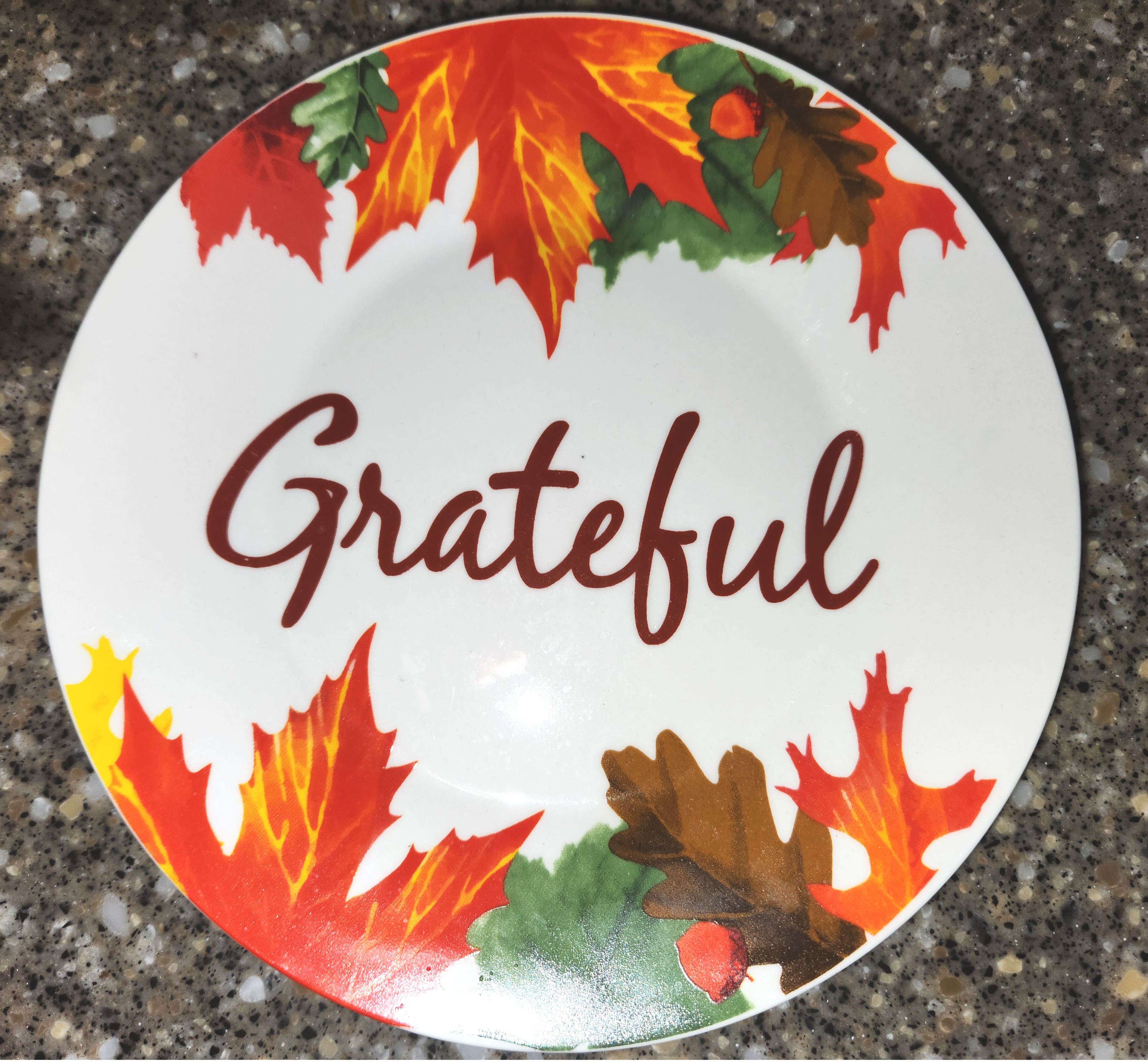 I. Giving Thanks: Manner (vv. 11b-12a)
With Joy
     Μετὰ χαρᾶς

Pattern of living
      εὐχαριστοῦντες
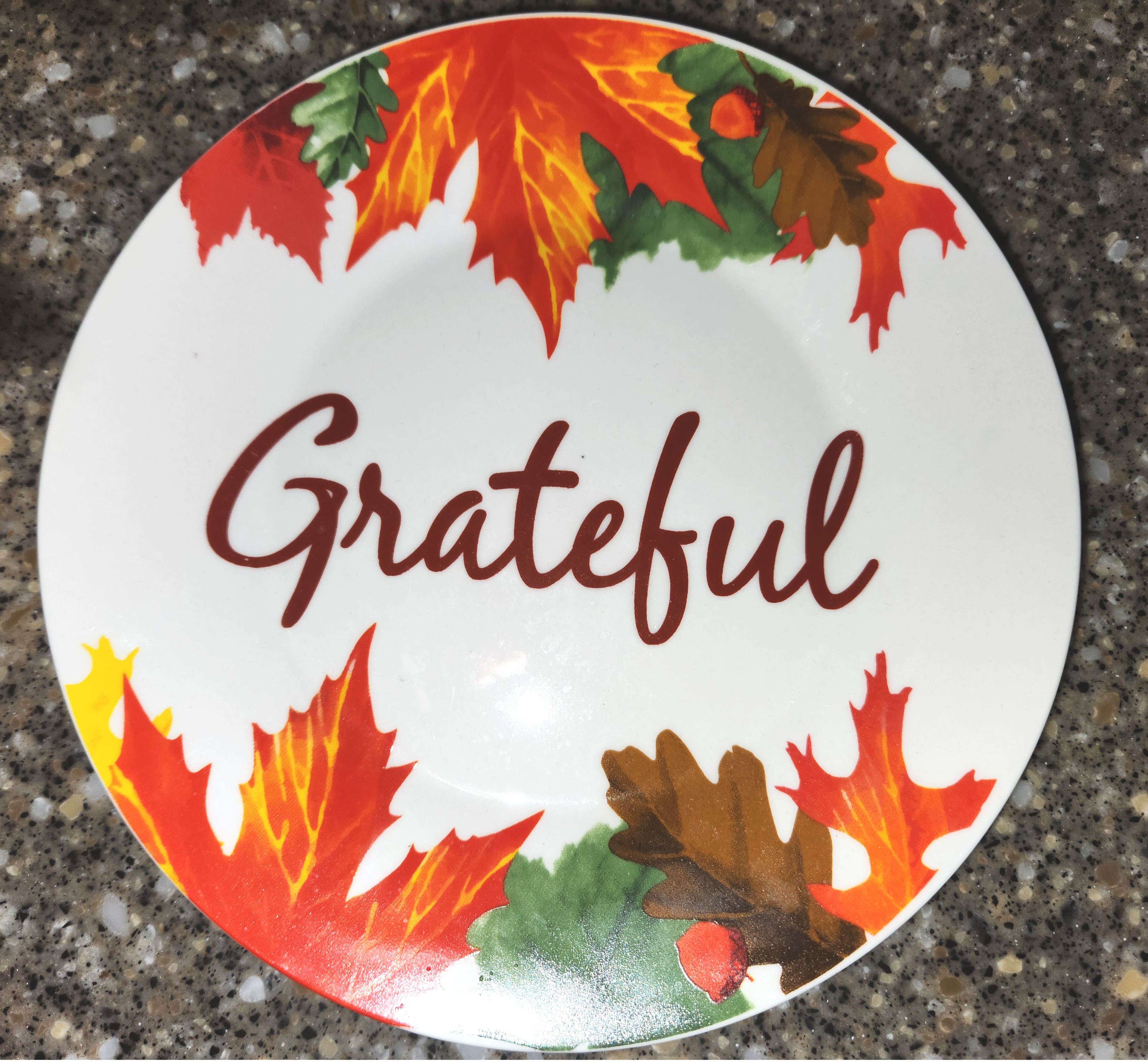 II. Giving Thanks: to whom (vv. 12b-14)
A.  He qualified you.
B. He rescued us.
C. He transferred us.
D. In His Son we have redemption.
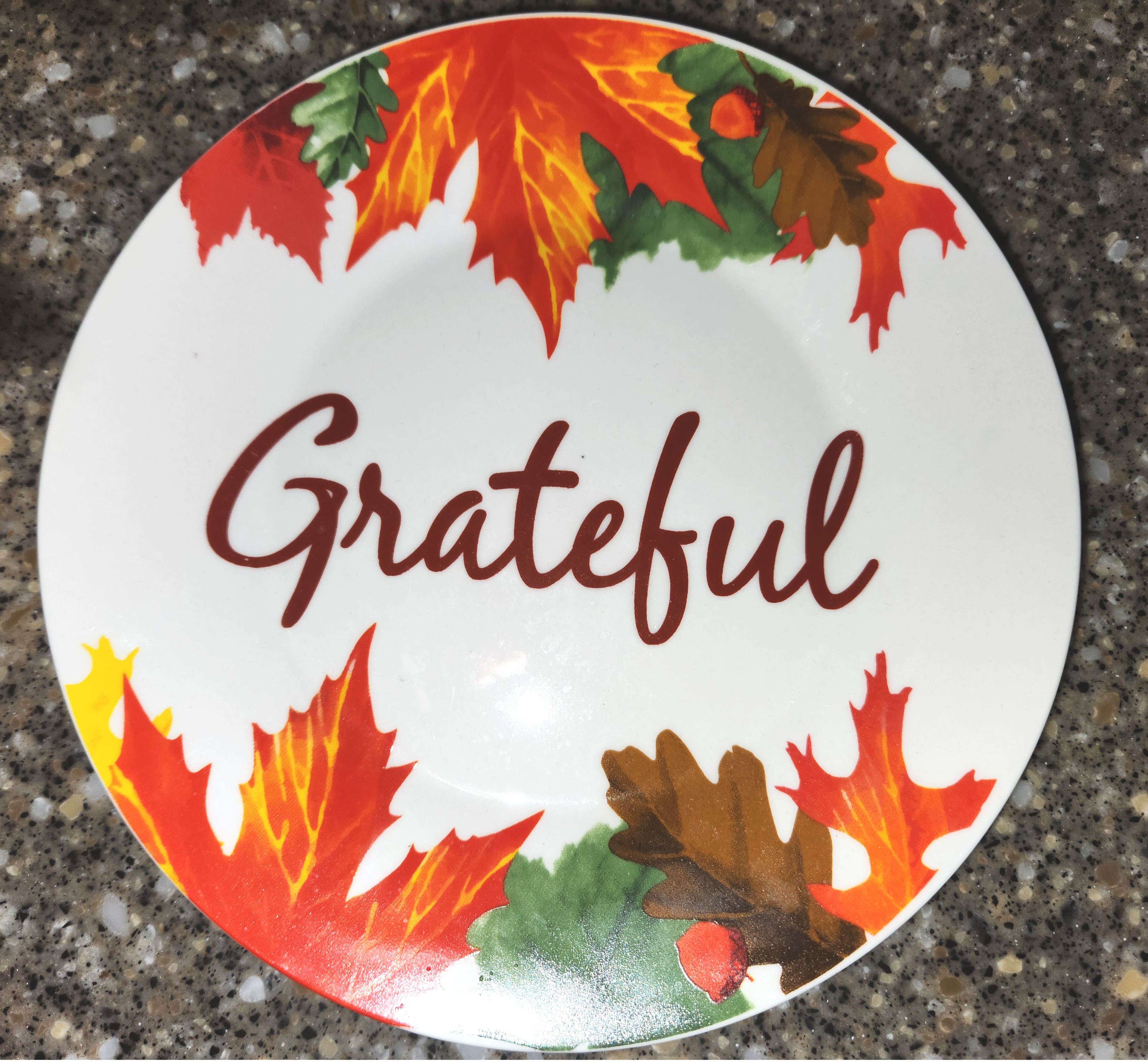 CONCLUSION
Summary of Teaching:

Importance to us:

Lingering question: